Schematic illustration of three types  of satellite water reclamation and reuse systems: 
     (a) interception type,
     (b) extraction type, and 
     (c) upstream  type 
(adapted from Asano et al., 2007).
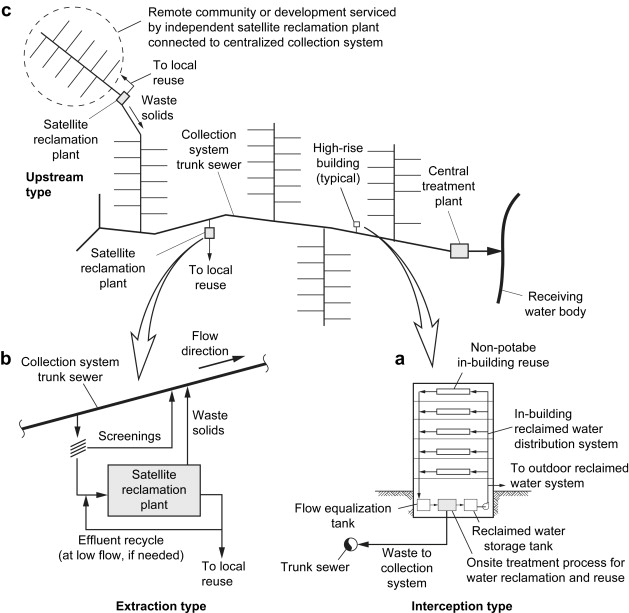 Gikas, P., Tchobanoglous, G.,
2009, The role of satellite and
 decentralized strategies in
water resources Management,
 Journal of Environmental
 Management, 90:133-152
Interception, Reuse
Upstream,
Reclamation
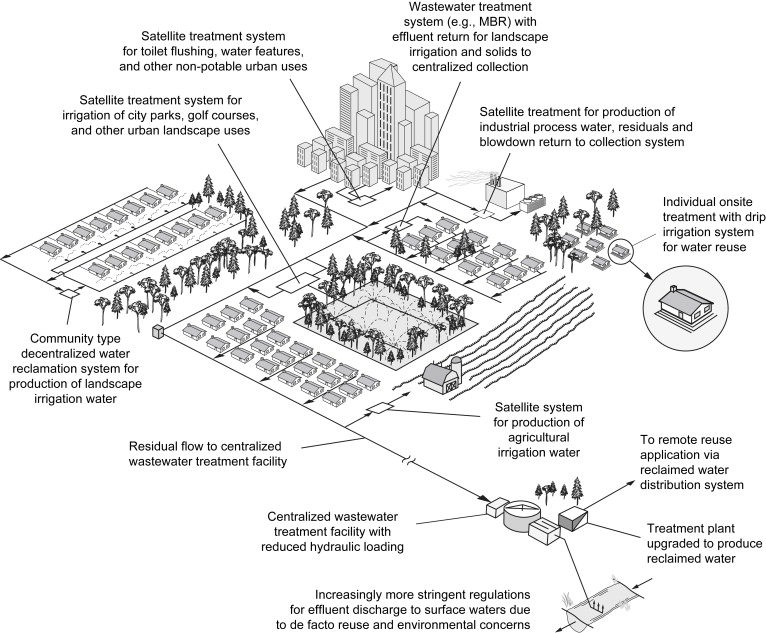 Extraction,
Wastewater
Mining
Extraction, Wastewater  Mining
Illustration of the applications 
for satellite and decentralized 
reclamation facilities in densely 
populated areas (adapted from
 Asano et al., 2007).
Gikas, P., Tchobanoglous, G., 2009, The role of satellite and decentralized strategies
In water resources Management, Journal of Environmental Management, 90:133-152